Becker Professional Theology Academy
BI100 – Module 3.5 –  2 Timothy 2:19-21 Spiritual Restoration
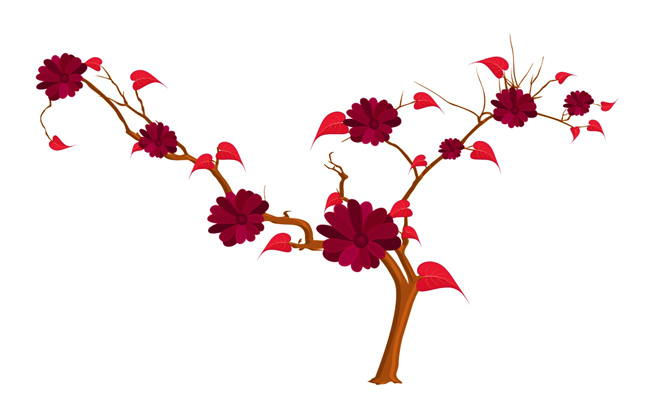 Course Creator – Kathy L. McFarland

http://becker.academy/moodle/
Nevertheless the foundation of God standeth sure, having this seal, The Lord knoweth them that are his. And, Let every one that nameth the name of Christ depart from iniquity. But in a great house there are not only vessels of gold and of silver, but also of wood and of earth; and some to honour, and some to dishonour. If a man therefore purge himself from these, he shall be a vessel unto honour, sanctified, and meet for the master’s use, and prepared unto every good work. (2 Timothy 2:19-21)
Judging their appearance for holiness and righteousness
Soul weigh-in to 
ensure lightness 
and brightness
The Lord knows the
Ones that belong 
To Him by…
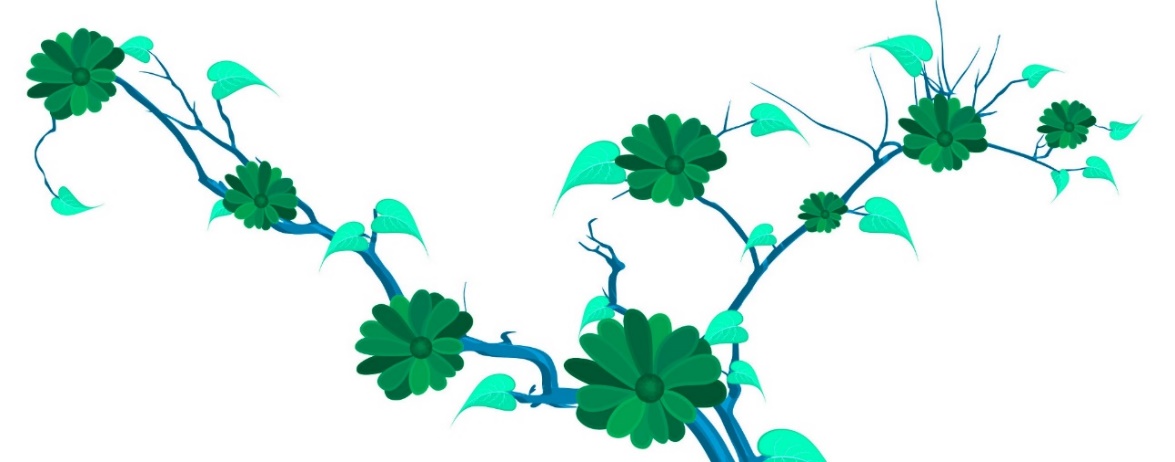 Determining those that pray the most to Him
Placing His seal 
upon them
Nevertheless the foundation of God standeth sure, having this seal, The Lord knoweth them that are his. And, Let every one that nameth the name of Christ depart from iniquity. But in a great house there are not only vessels of gold and of silver, but also of wood and of earth; and some to honour, and some to dishonour. If a man therefore purge himself from these, he shall be a vessel unto honour, sanctified, and meet for the master’s use, and prepared unto every good work. (2 Timothy 2:19-21)
The word “vessel” is the body of works 
accomplished by followers of Christ
The word “vessel” does NOT mean all good works done by man
The word “vessel” does NOT mean all evil 
works done by man
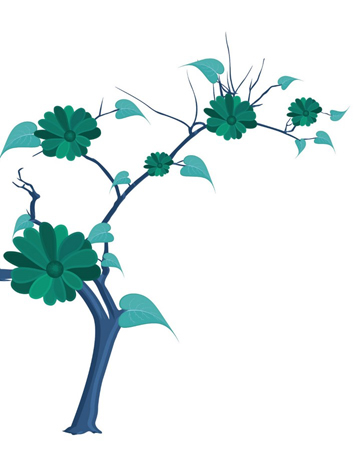 The word “vessel” does NOT mean the Works of the LORD God
Nevertheless the foundation of God standeth sure, having this seal, The Lord knoweth them that are his. And, Let every one that nameth the name of Christ depart from iniquity. But in a great house there are not only vessels of gold and of silver, but also of wood and of earth; and some to honour, and some to dishonour. If a man therefore purge himself from these, he shall be a vessel unto honour, sanctified, and meet for the master’s use, and prepared unto every good work.
(2 Timothy 2:19-21)
Every follower of Christ must depart from iniquity to dwell in the house of Christ
Every follower  that declares  the Lord Jesus Christ as Savior dwells in His great house
Every follower that dwells in the great house of Christ is recognized as a vessel of His works
Nevertheless the foundation of God standeth sure, having this seal, The Lord knoweth them that are his. And, Let every one that nameth the name of Christ depart from iniquity. But in a great house there are not only vessels of gold and of silver, but also of wood and of earth; and some to honour, and some to dishonour. If a man therefore purge himself from these, he shall be a vessel unto honour, sanctified, and meet for the master’s use, and prepared unto every good work.
(2 Timothy 2:19-21)
Vessels of HONOR
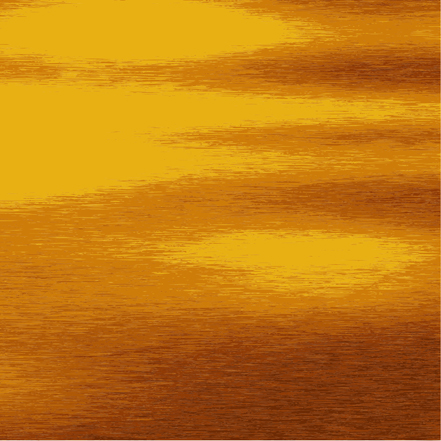 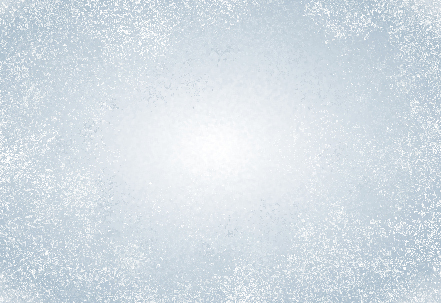 Gold
Silver
Nevertheless the foundation of God standeth sure, having this seal, The Lord knoweth them that are his. And, Let every one that nameth the name of Christ depart from iniquity. But in a great house there are not only vessels of gold and of silver, but also of wood and of earth; and some to honour, and some to dishonour. If a man therefore purge himself from these, he shall be a vessel unto honour, sanctified, and meet for the master’s use, and prepared unto every good work.
(2 Timothy 2:19-21)
Vessel of DISHONOR
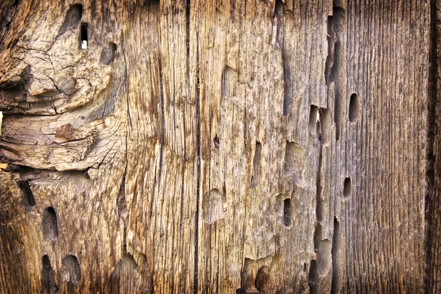 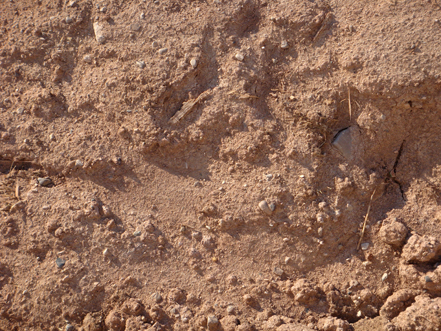 Earth
Wood
Nevertheless the foundation of God standeth sure, having this seal, The Lord knoweth them that are his. And, Let every one that nameth the name of Christ depart from iniquity. But in a great house there are not only vessels of gold and of silver, but also of wood and of earth; and some to honour, and some to dishonour. If a man therefore purge himself from these, he shall be a vessel unto honour, sanctified, and meet for the master’s use, and prepared unto every good work.
(2 Timothy 2:19-21)
Christ’s upgrade for honorable works
Makes sinless worker holy
Prepares worker to do even more honorable works
According to the grace of God which is given unto me, as a wise masterbuilder, I have laid the foundation, and another buildeth thereon. But let every man take heed how he buildeth thereupon. For other foundation can no man lay than that is laid, which is Jesus Christ. Now if any man build upon this foundation gold, silver, precious stones, wood, hay, stubble; Every man’s work shall be made manifest: for the day shall declare it, because it shall be revealed by fire; and the fire shall try every man’s work of what sort it is. If any man’s work abide which he hath built thereupon, he shall receive a reward. If any man’s work shall be burned, he shall suffer loss: but he himself shall be saved; yet so as by fire. (1 Corinthians 3:10-15)
Two honorables and an almost built upon the Foundation of Christ
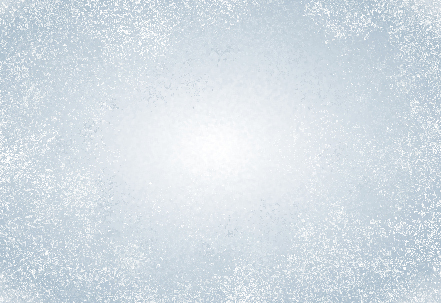 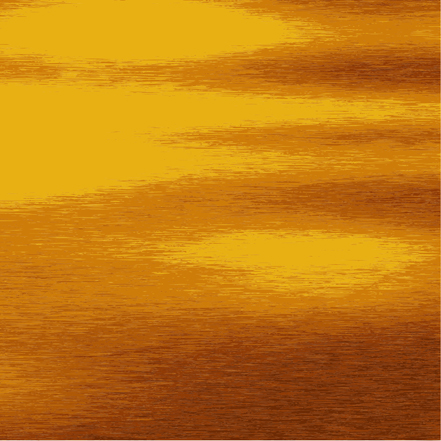 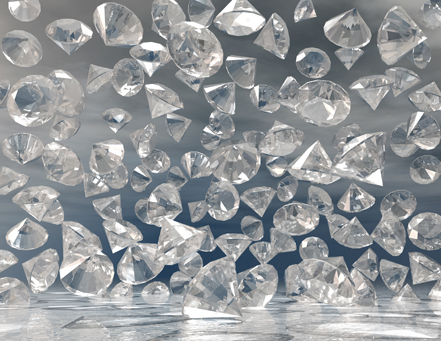 Gold
Silver
Precious Stones
According to the grace of God which is given unto me, as a wise masterbuilder, I have laid the foundation, and another buildeth thereon. But let every man take heed how he buildeth thereupon. For other foundation can no man lay than that is laid, which is Jesus Christ. Now if any man build upon this foundation gold, silver, precious stones, wood, hay, stubble; Every man’s work shall be made manifest: for the day shall declare it, because it shall be revealed by fire; and the fire shall try every man’s work of what sort it is. If any man’s work abide which he hath built thereupon, he shall receive a reward. If any man’s work shall be burned, he shall suffer loss: but he himself shall be saved; yet so as by fire. (1 Corinthians 3:10-15)
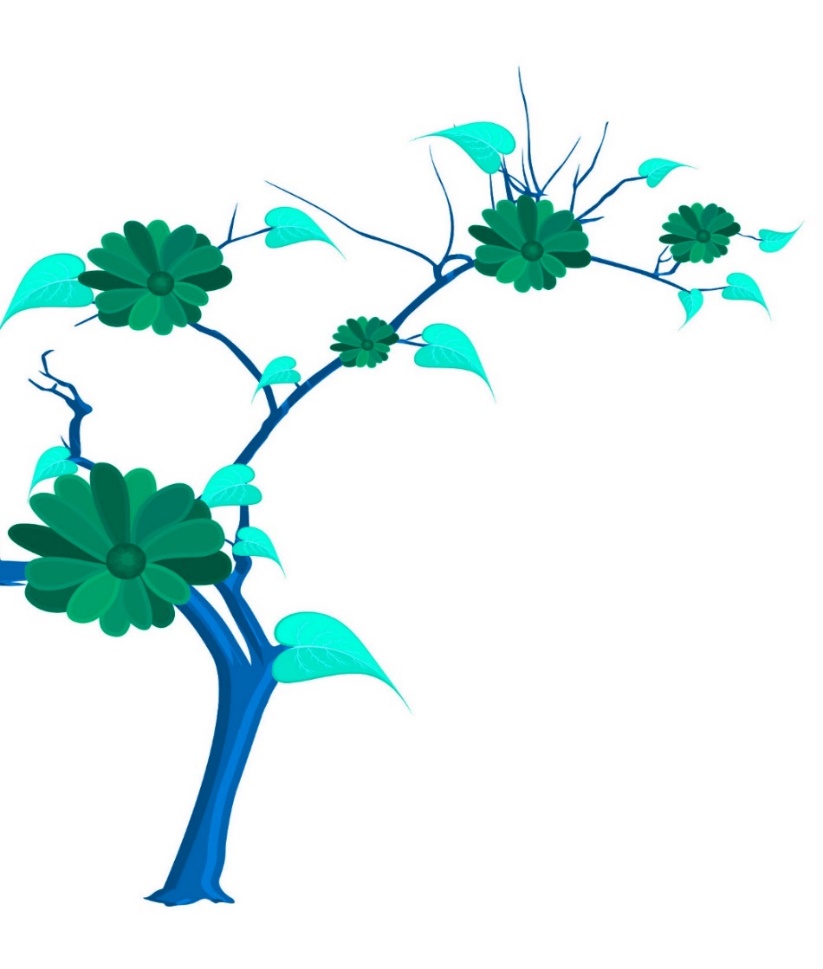 Lesser works of foundation building in descending order
Not a desired outcome!
Stubble
Wood
Hay
Works that are NOT built upon the Foundation Christ…
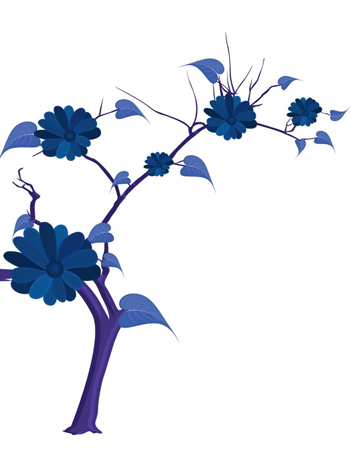 Are called “Dead Works”
This means that all seemingly good works of charity, love, support, caring, or giving gifts that are established on this earth WITHOUT Christ’s foundation WILL NOT count toward the rewards given to Believers!
“Dead Works” will NOT be weighed.  They are useless efforts towards the establishment of the Kingdom of God or the things of God intended on earth.
Dead Works NEVER serve the Living God
According to the grace of God which is given unto me, as a wise masterbuilder, I have laid the foundation, and another buildeth thereon. But let every man take heed how he buildeth thereupon. For other foundation can no man lay than that is laid, which is Jesus Christ. Now if any man build upon this foundation gold, silver, precious stones, wood, hay, stubble; Every man’s work shall be made manifest: for the day shall declare it, because it shall be revealed by fire; and the fire shall try every man’s work of what sort it is. If any man’s work abide which he hath built thereupon, he shall receive a reward. If any man’s work shall be burned, he shall suffer loss: but he himself shall be saved; yet so as by fire. (1 Corinthians 3:10-15)
Important Weighing!!! Fire reveals what sort of works followers of Christ built on His foundation!
Salvation cannot be lost in the weighing 
of works built upon Christ’s foundation!
Gold, Silver, and Precious Stone Works receive REWARD!!!
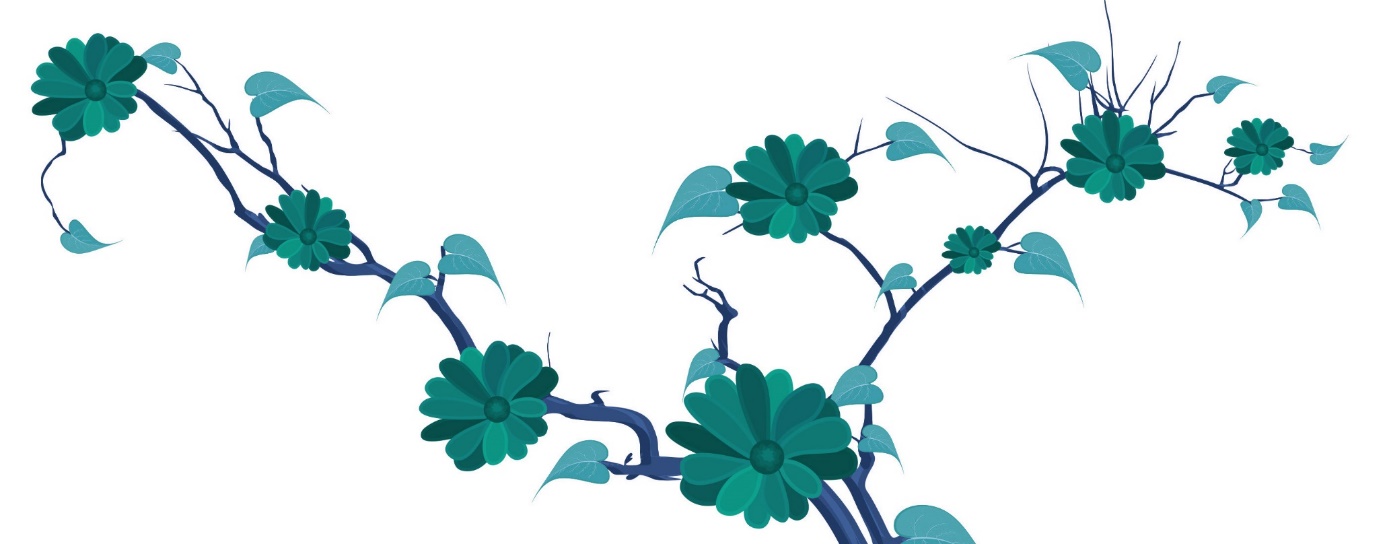 Wood, Hay, Stubble Works receive LOSS!!!
For if the blood of bulls and of goats, and the ashes of an heifer sprinkling the unclean, sanctifieth to the purifying of the flesh: How much more shall the blood of Christ, who through the eternal Spirit offered himself without spot to God, purge your conscience from dead works to serve the living God? 
(Hebrews 9:13–14.)
Living Works 
serve God
Sinners can only 
do the works
of the devil
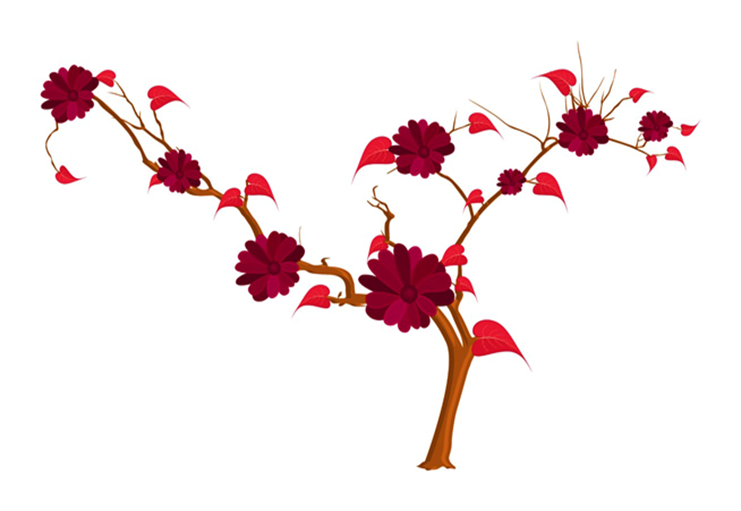 Christ’s coming to earth made the devil’s works DEAD
Sinners do only
DEAD WORKS
For by grace are ye saved through faith; and that not of yourselves: it is the gift of God:  Not of works, lest any man should boast. For we are his workmanship, created in Christ Jesus unto good works, which God hath before ordained that we should walk in them. (Ephesians 2:8–10)
Salvation is not a reward for good works
All followers of Christ are saved by FAITH
FAITH is what a person believes
All living works are done by the Lord through His followers
God wills that followers of Christ do His good works
WORKS is what a person does
And that from a child thou hast known the holy scriptures, which are able to make thee wise unto salvation through faith which is in Christ Jesus. All scripture is given by inspiration of God, and is profitable for doctrine, for reproof, for correction, for instruction in righteousness: That the man of God may be perfect, thoroughly furnished unto all good works. (2 Timothy 3:15–17)
Doers of Living Works is never ashamed of the results
Study of God’s Word prepares a Christian to do Living Works
Scripture prepares all good workers to do the Lord’s will and establish works
Scripture can be used as doctrine, reproof, correction and instruction in righteousness
Inspired, inerrant Scripture should be used so the believer can be perfected
Scripture comes from the inspiration of the LORD God
Rules of Engagement
If you are a sinner without grace, no amount of good works can receive reward.
SPIRITUAL RESTORATION
prepares followers of 
Christ to complete His
Living Works!
If you are a sinner without grace, you do not get credited for the good works done by you in your lifetime
A sinner cannot be saved by works
Salvation comes by grace if Christ is accepted as savior, and repentance of dead works is present
If foundation is laid on Christ, but good works are not produced, fire will cause you to suffer loss
If foundation is laid on Christ and good works sustain testing of fire, then reward will be given
If sin is present in the midst of good works, your faith will not burn away impurities
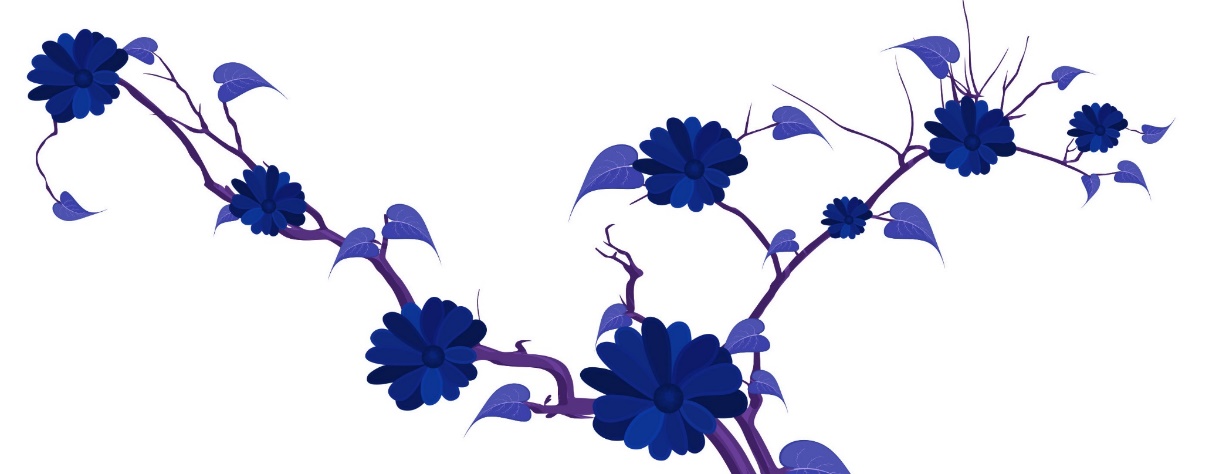 Thanks Be To God!!!
If sin is present throughout works, fire will reveal stubble, hay or wood; you will suffer loss
If there are no impurities in works, then gold, silver, or precious stones will be revealed, and you will be rewarded